الفصل
٦
صفحة         ٣٨
الجمع
اختبارمنتصف الفصل السادس
الجمع
نشاط
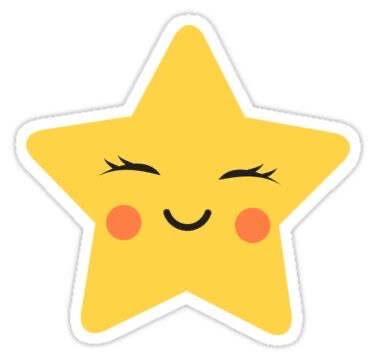 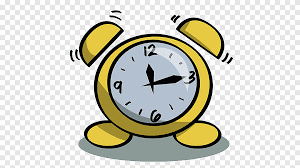 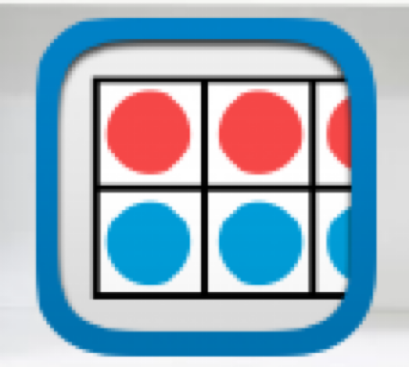 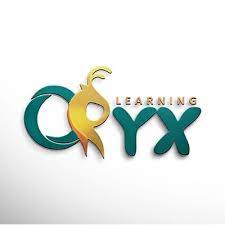 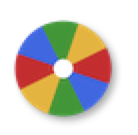 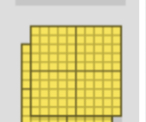 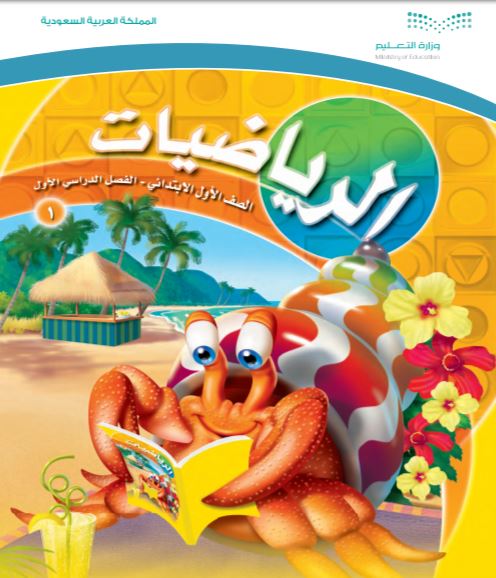 لعبة تعليمة
..
نشاط
التمارين
١
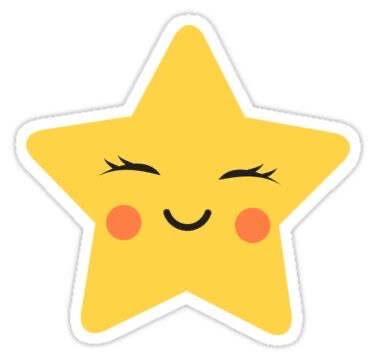 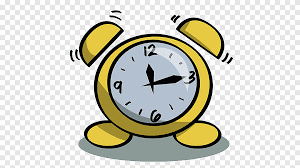 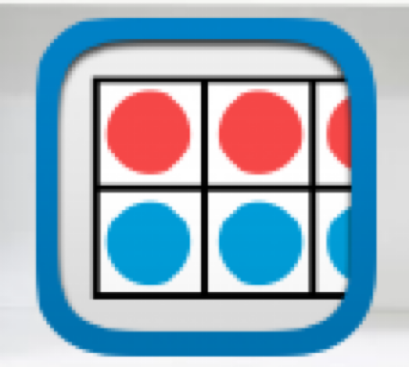 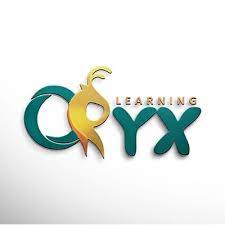 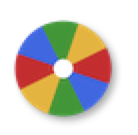 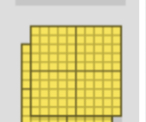 تمرين
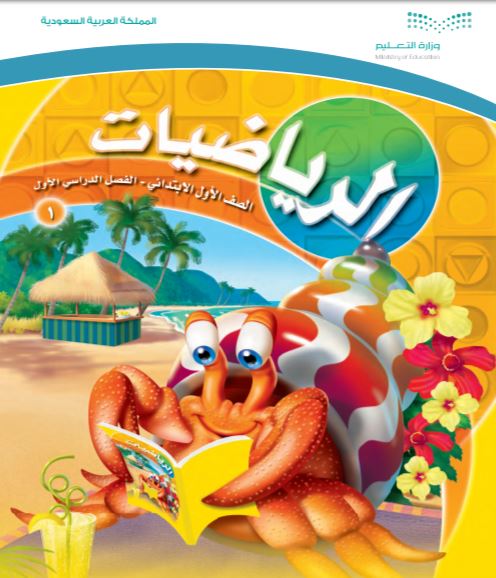 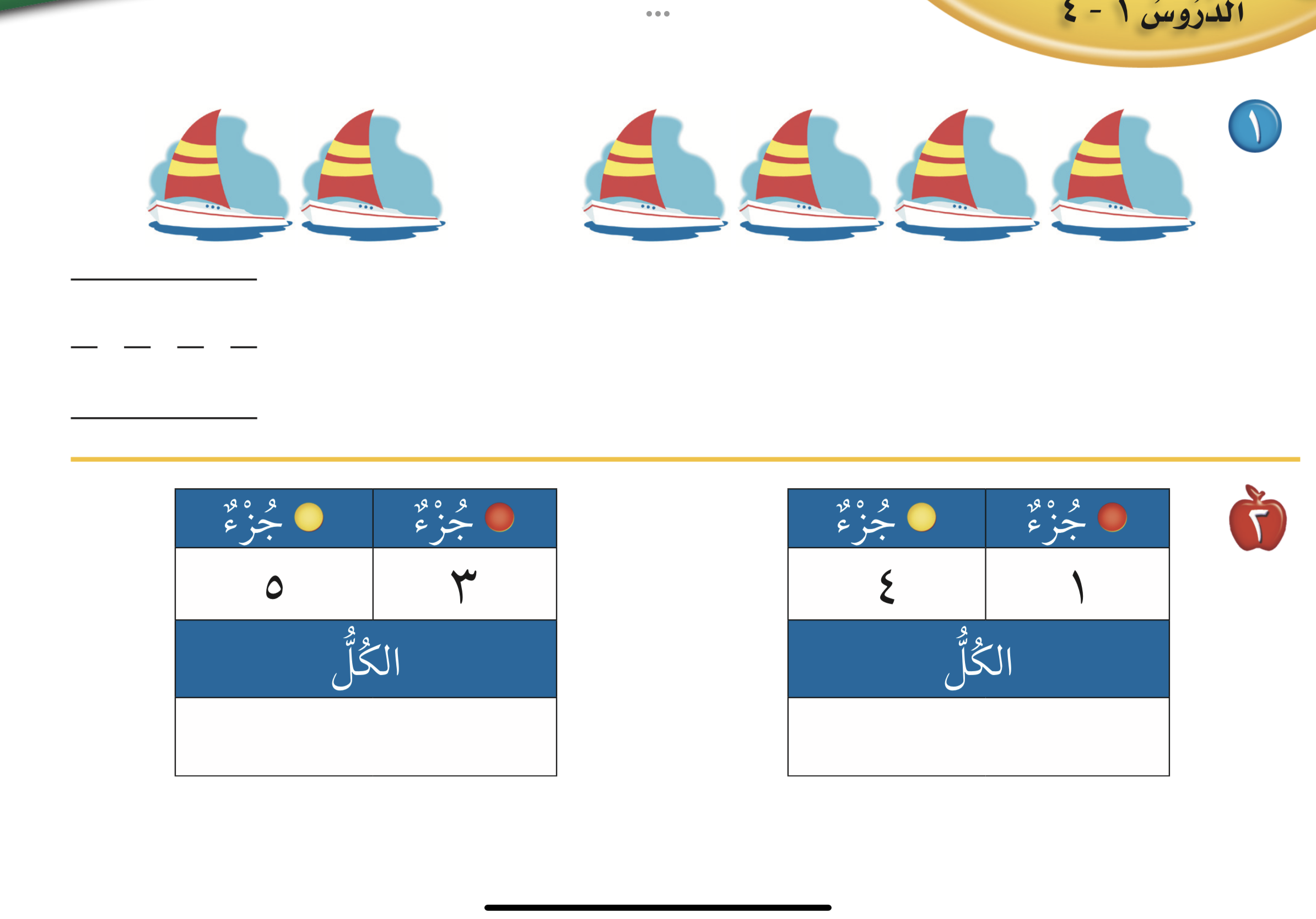 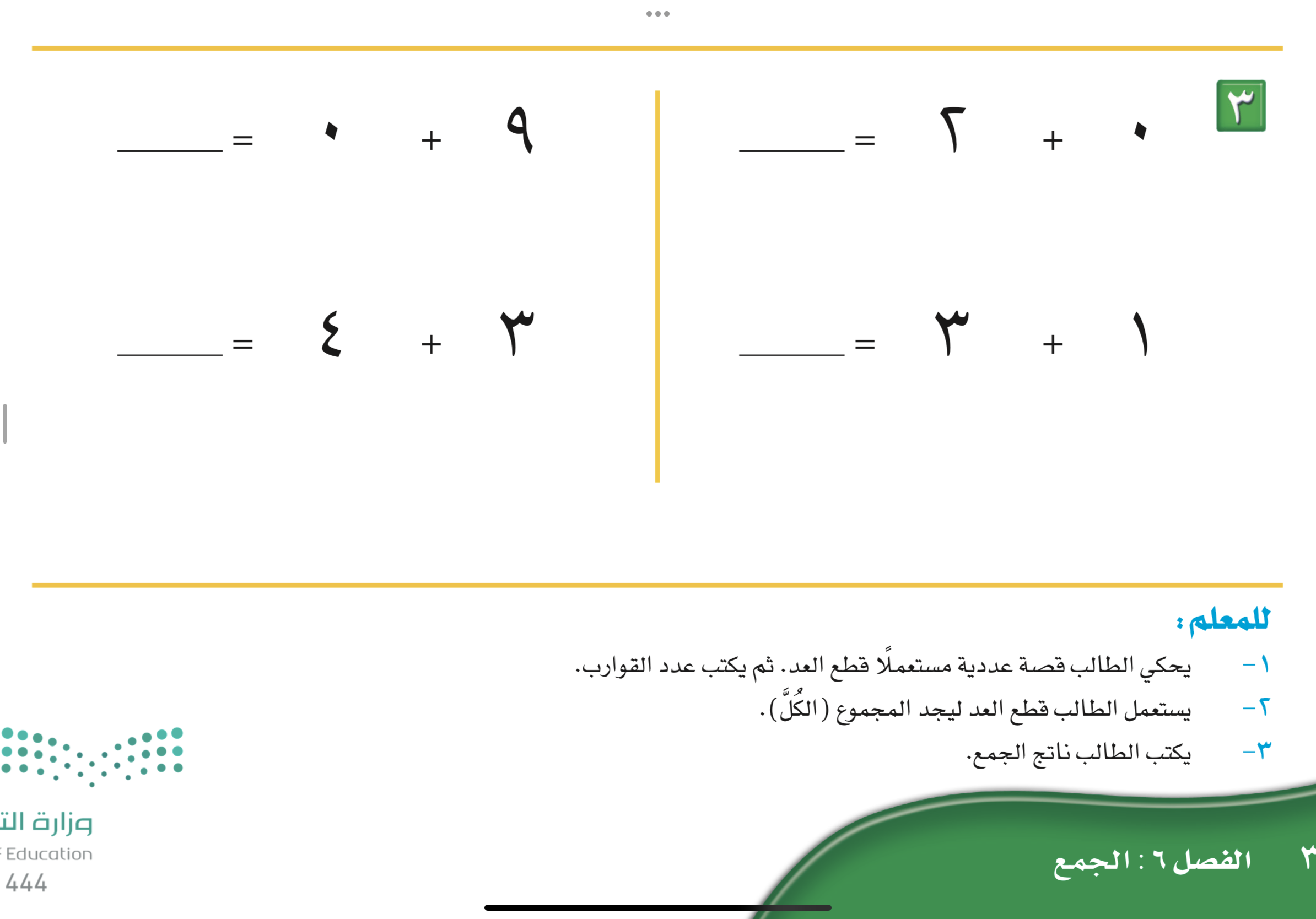 نشاط
التمارين
٢
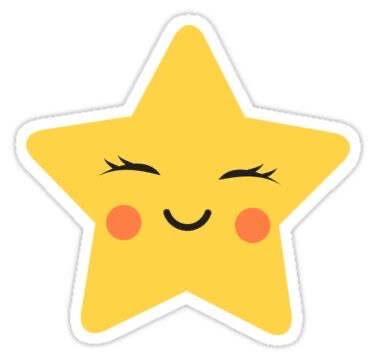 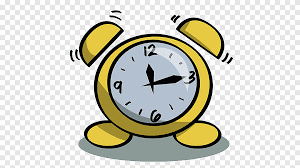 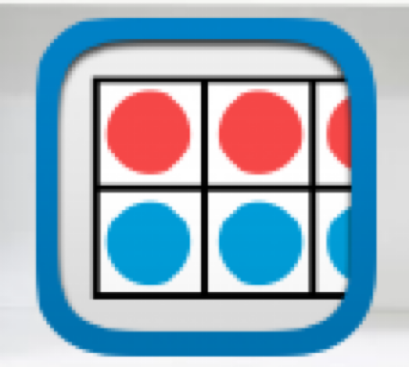 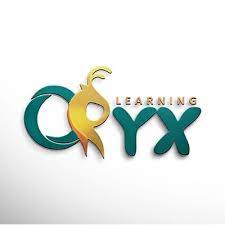 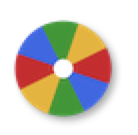 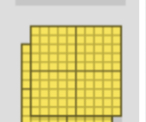 تمرين
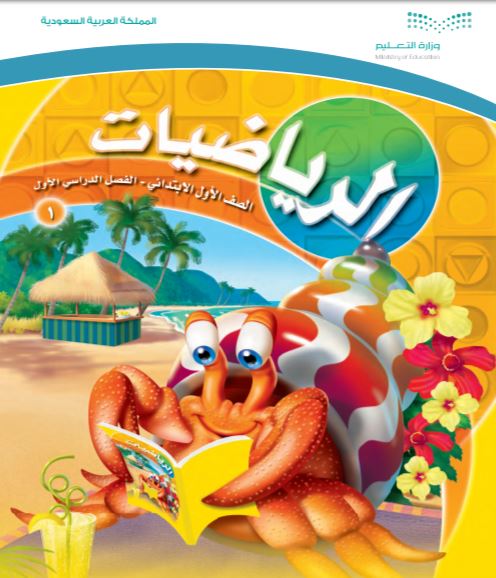 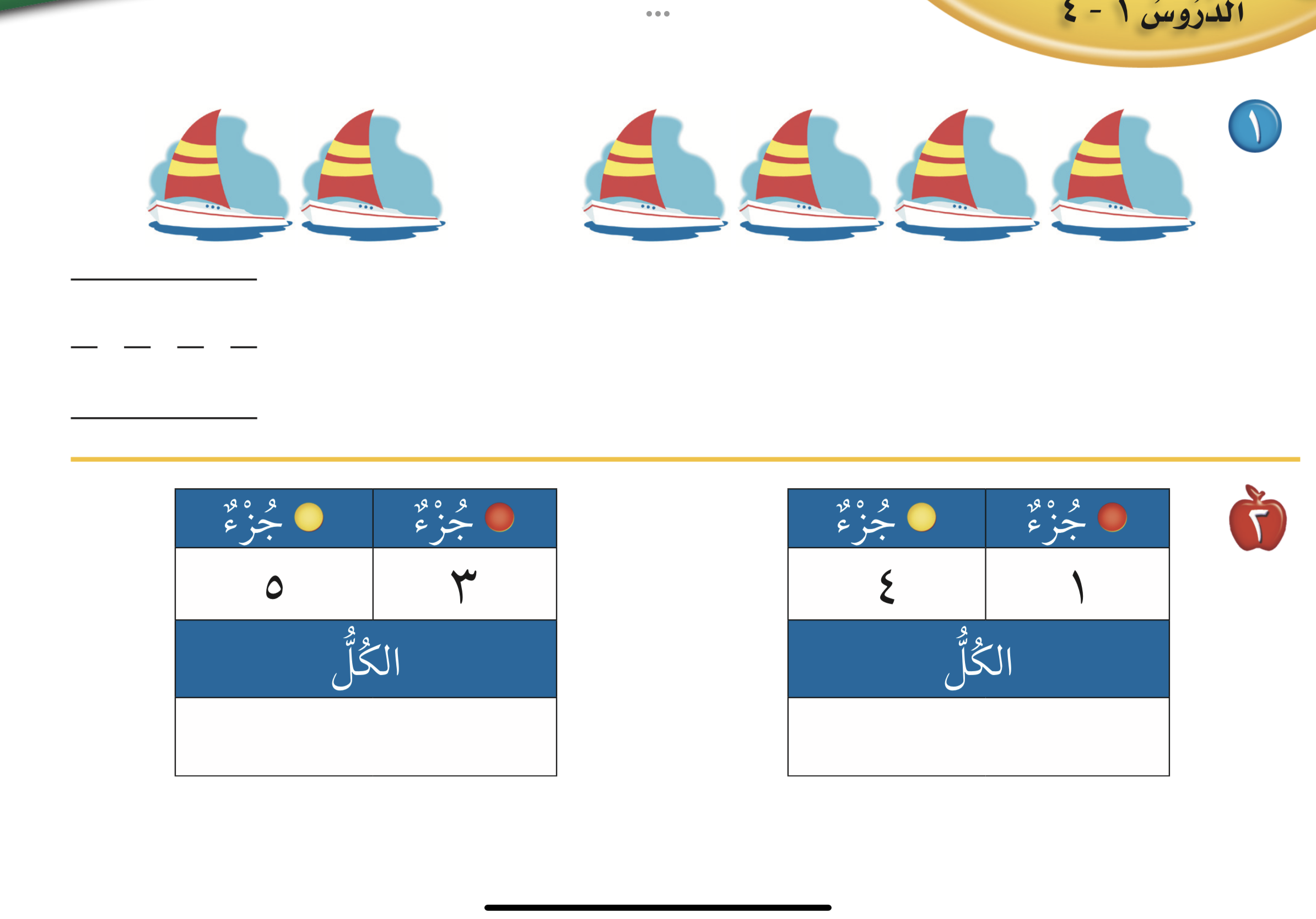 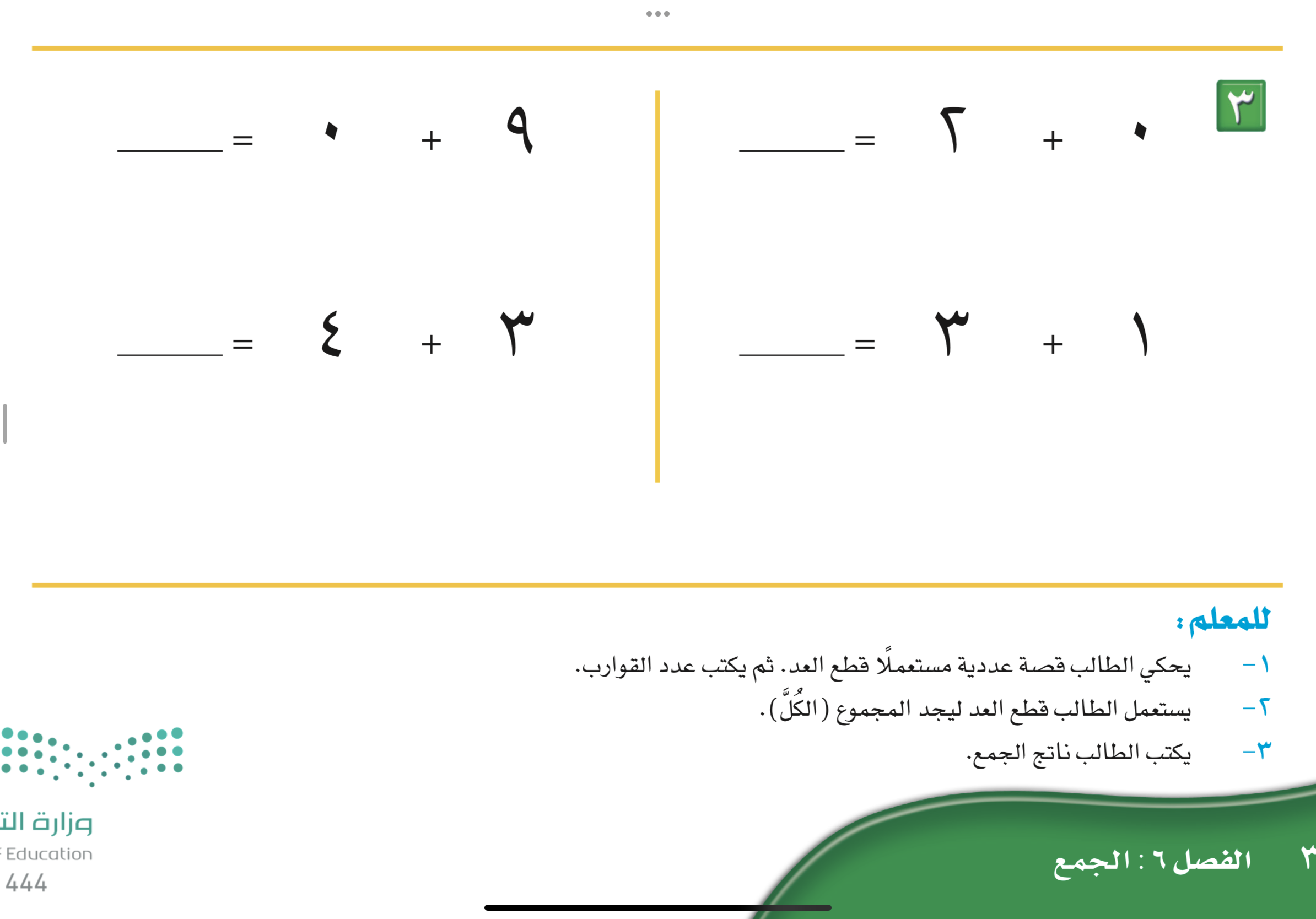 نشاط
التمارين
٣
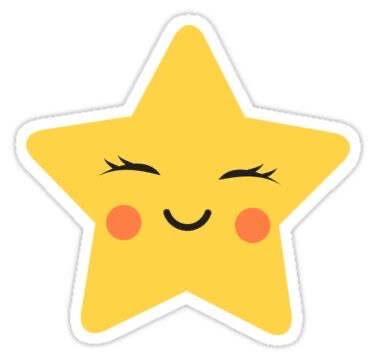 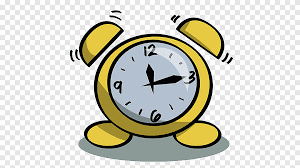 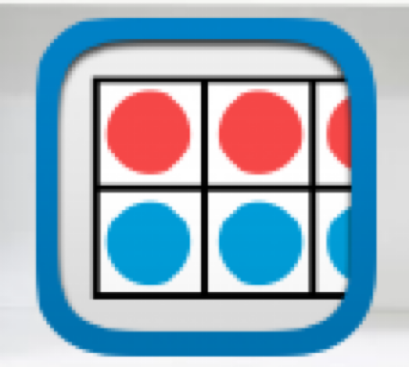 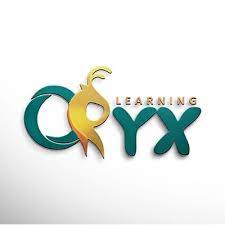 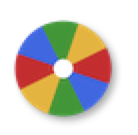 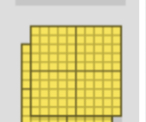 تمرين
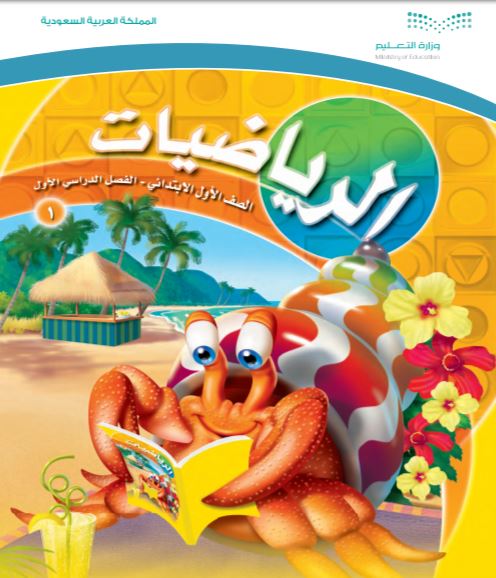 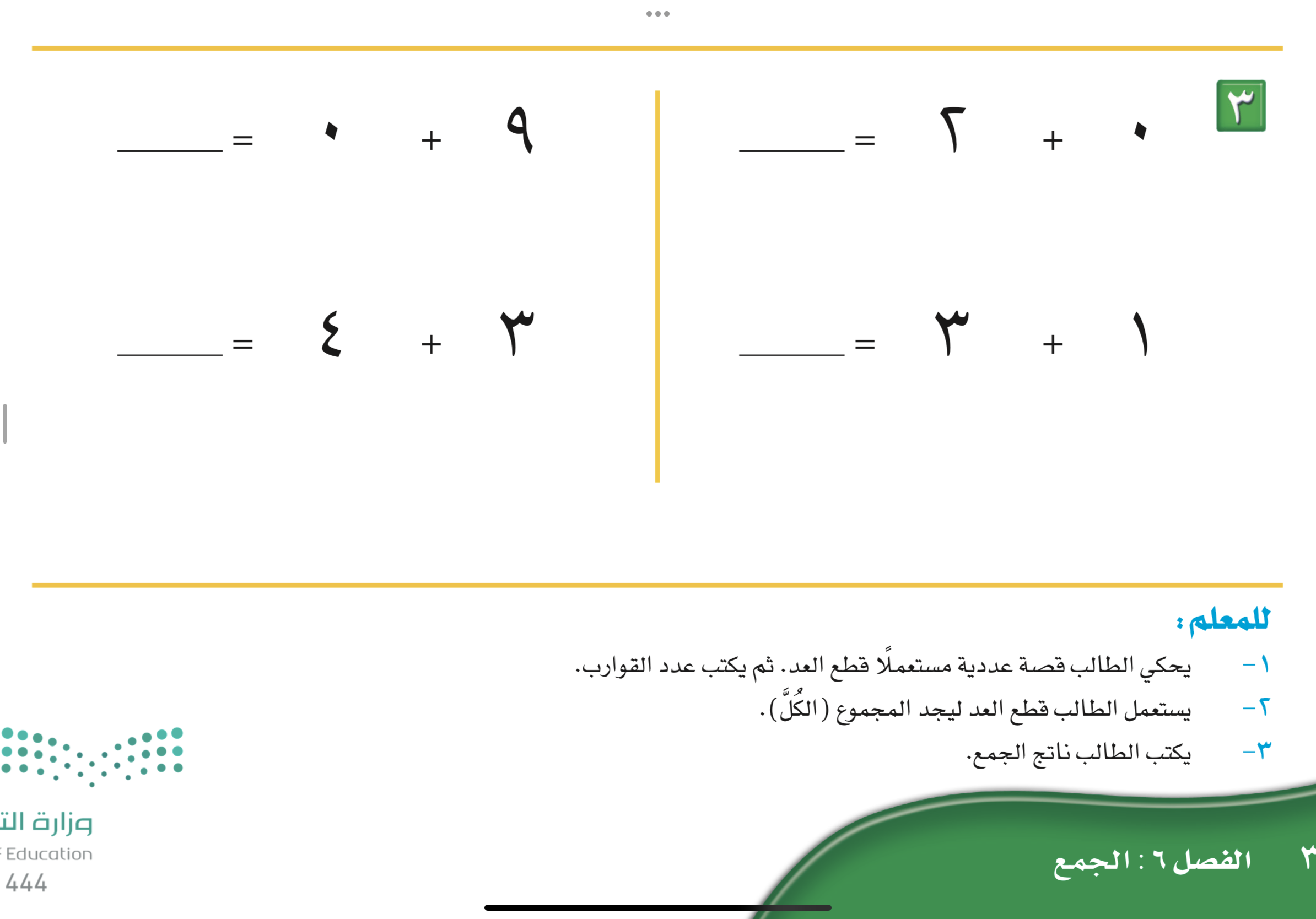 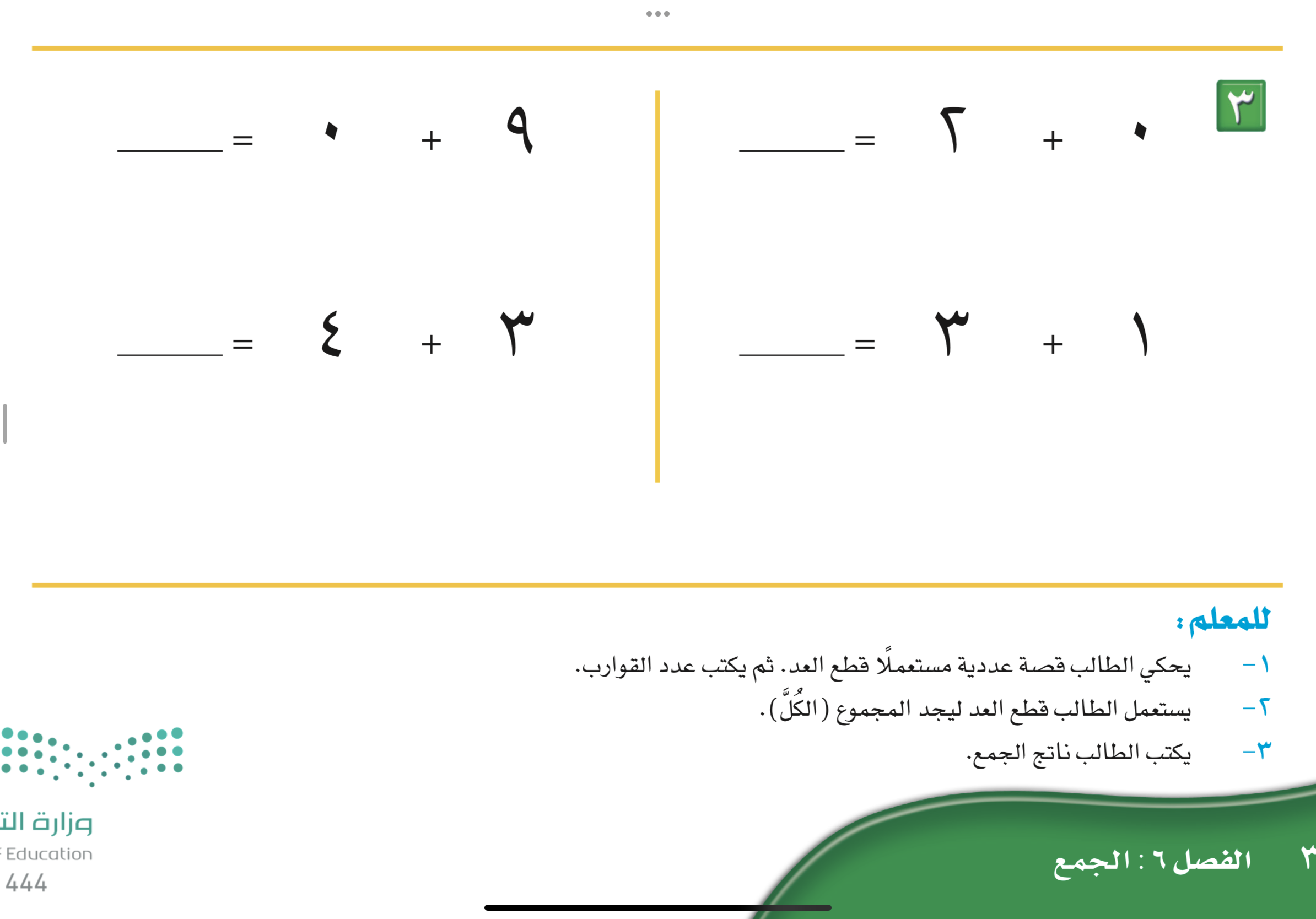 لوحة تعزيز
٣
٢
١
نجوم الحصة
اضغط رقم 
السؤال
 للرجوع